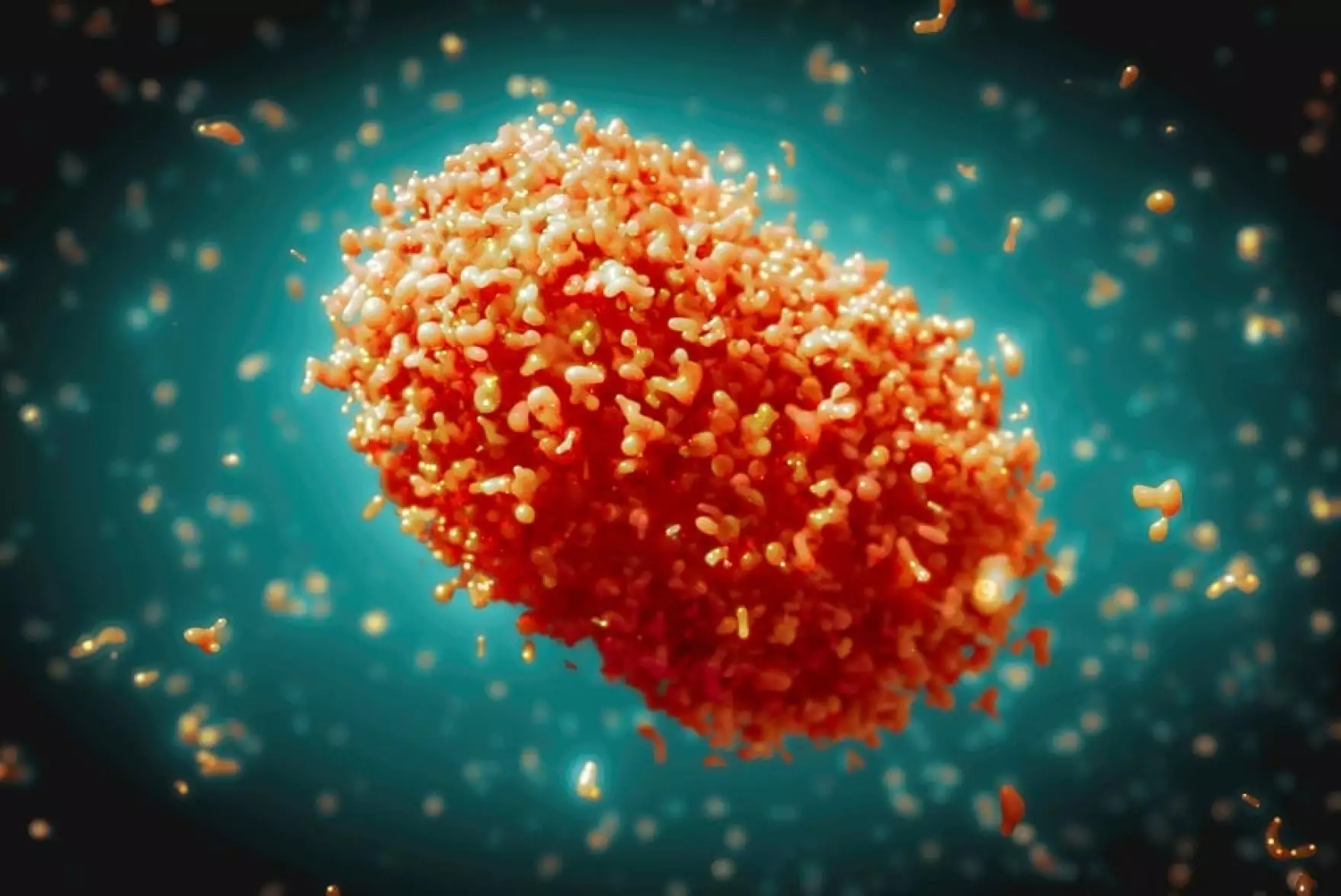 CRASHED project August 2023 All site call
August 16, 2023
10am PT
PLEASE MUTE IF YOU ARE NOT SPEAKING!
Agenda
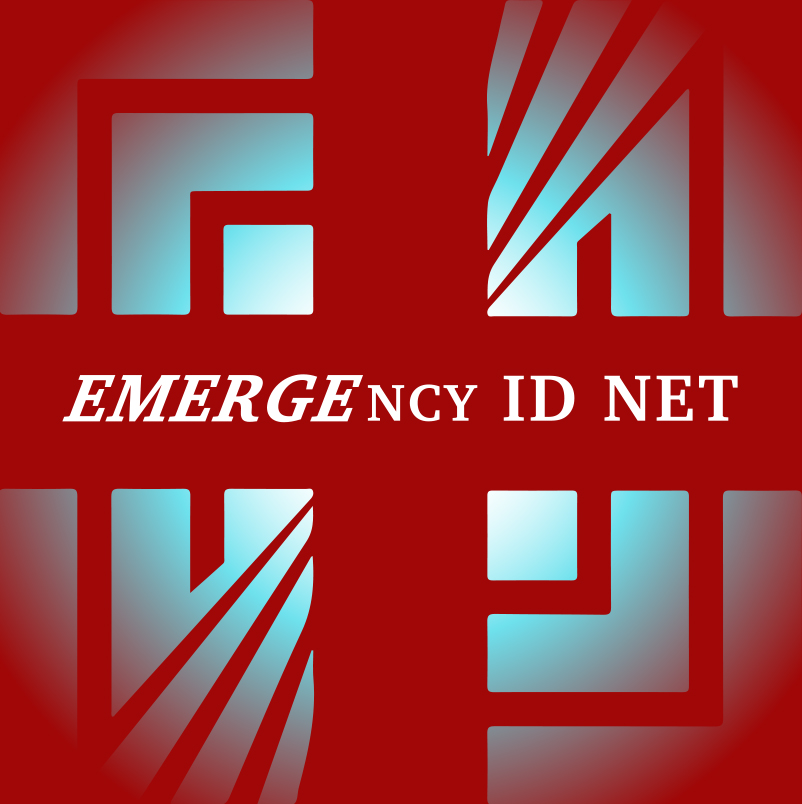 Enrollment and mpox test results thru 8/11/2023
Audit Procedures – 4 steps
Audit procedures – STEP 1
Every month during enrollment generate a report of ED patients
- have any of the following ICD 10 ED discharge dx codes 
B00 Herpesvirus
B01 Varicella
B02 Zoster
B03 Smallpox
B04 Mpox
B08 Other viral infections characterized by skin and mucous membrane lesions NOS
R21: Rash

OR

 - treating ED clinician ordered an Mpox test
Audit procedures- Step 2
Review EMRs and remove patients that do not meet inclusion criteria
Enrolled in CRASHED
Age <3 months
Do not have a rash
Do not have a rash described as pustular, vesicular, crusted or ulcerated, erosive, blister, pimple, herpetic, herpes-like, ulcer, shingles, zoster, and viral. 

DO NOT REMOVE patients with Mpox test ordered regardless of rash description or ICD-10 code!
Audit procedures – Step 3
Complete Audit Form only for those who are left in the report, i.e., patients who met inclusion criteria and were not enrolled in CRASHED, and those with Mpox test ordered.

Audit ID ___________________________ (please use your site initials and 3-digit number starting with ‘001’, e.g. for Olive View-UCLA, it would be OV001, OV002, OV003, etc.)

1. Please specify why patient was not enrolled in the study (check one):
because they did not speak English or Spanish
because they were unable to provide consent (e.g., due to altered mental status)
because they declined to participate 
because the study team missed enrollment (e.g., patient came in during non-site team coverage hours, site team missed the patient during coverage hours) 
other reason(s) (specify) __________________
Audit procedures – Step 4
Enter data into CRASHED REDCap audit database
Follow-up Survey Procedures
Day 45 follow-up window is +/- 10 days
Day 35, should start attempting follow-up by phone – use Telephone Follow-up Form
After 3 attempts by phone, can send Email or Text Follow-up Survey on or before Day 45. 


Demo in REDCap
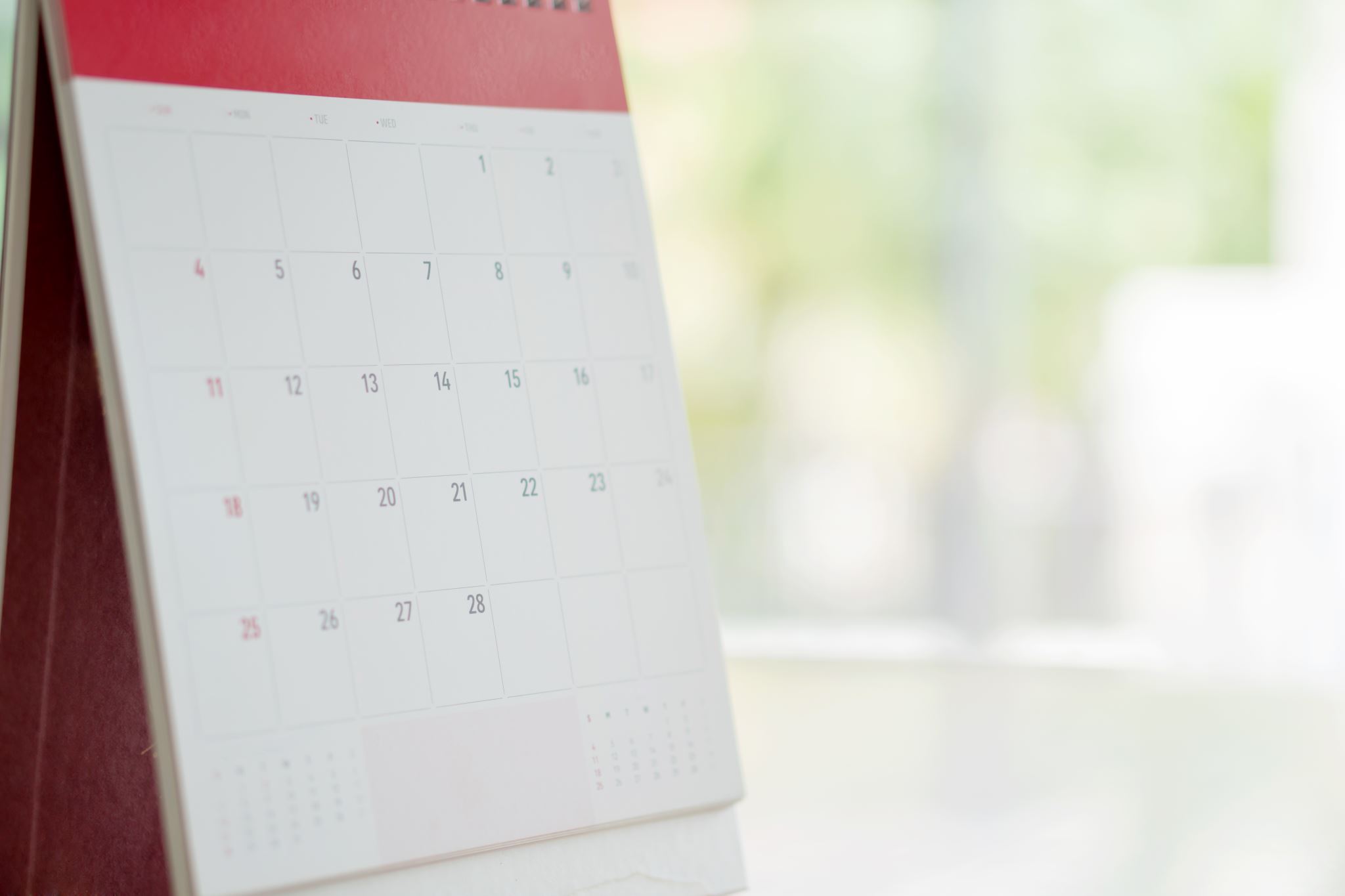 Example of Follow-up survey text sent by email
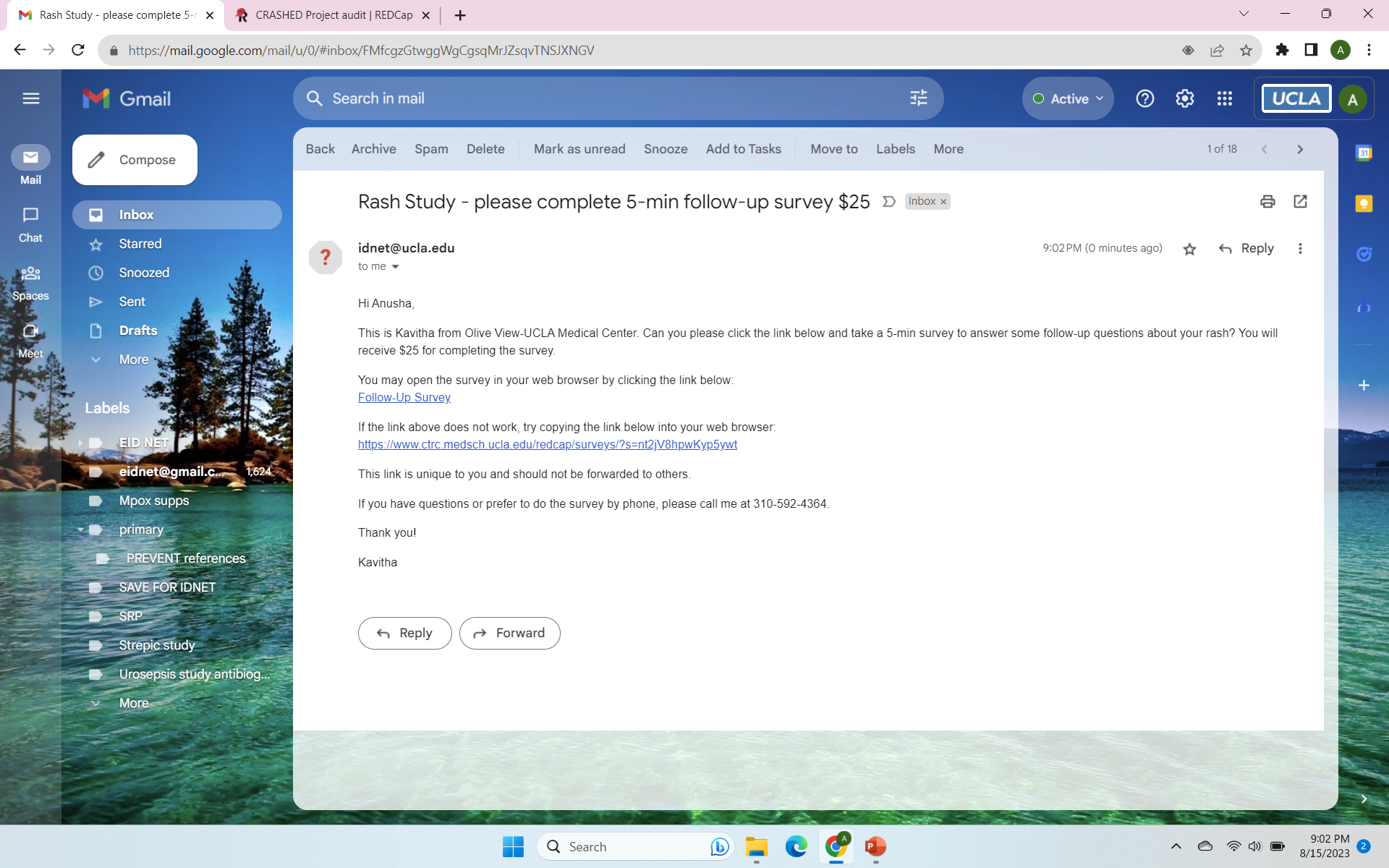 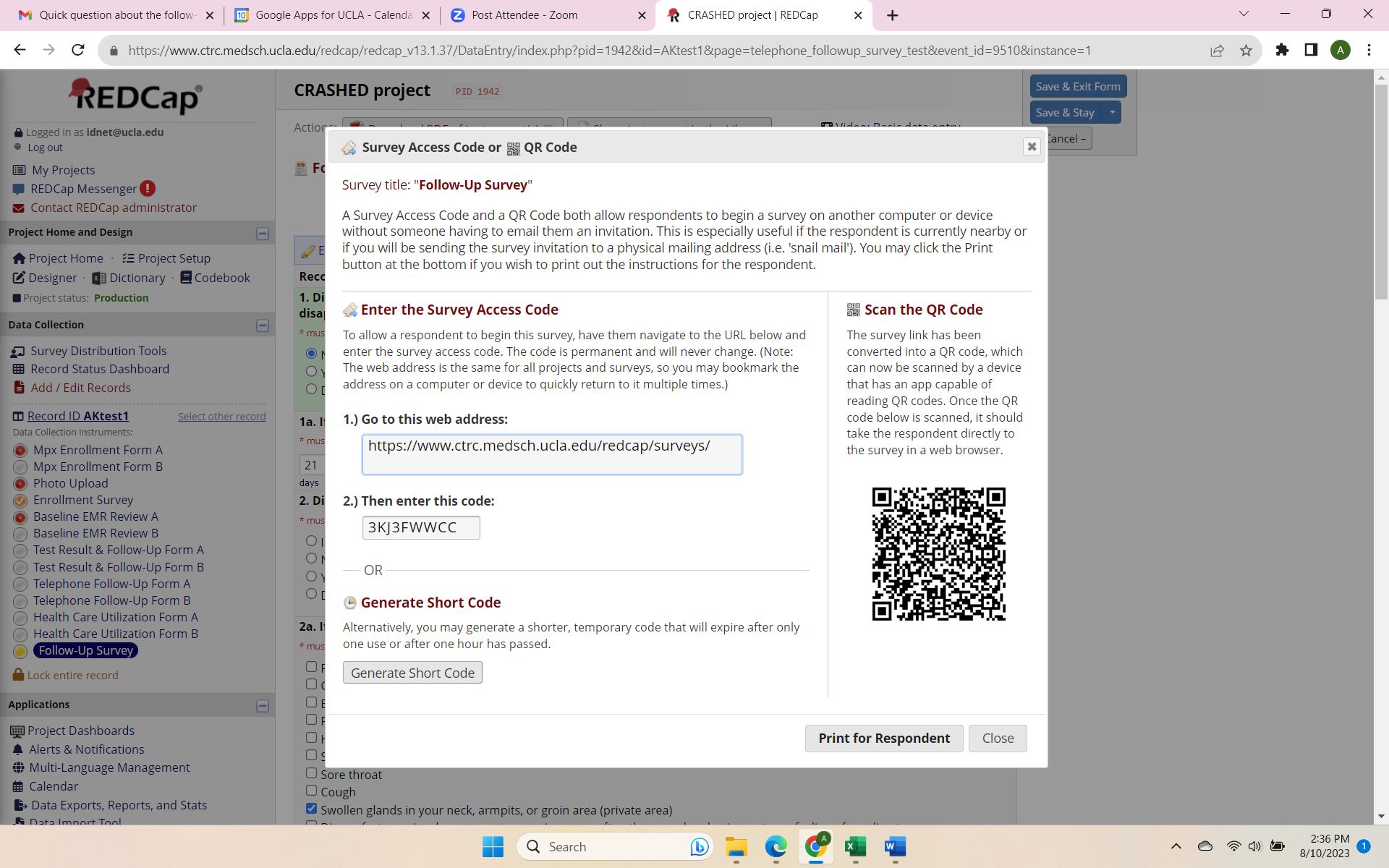 Sending a Follow-up survey by text
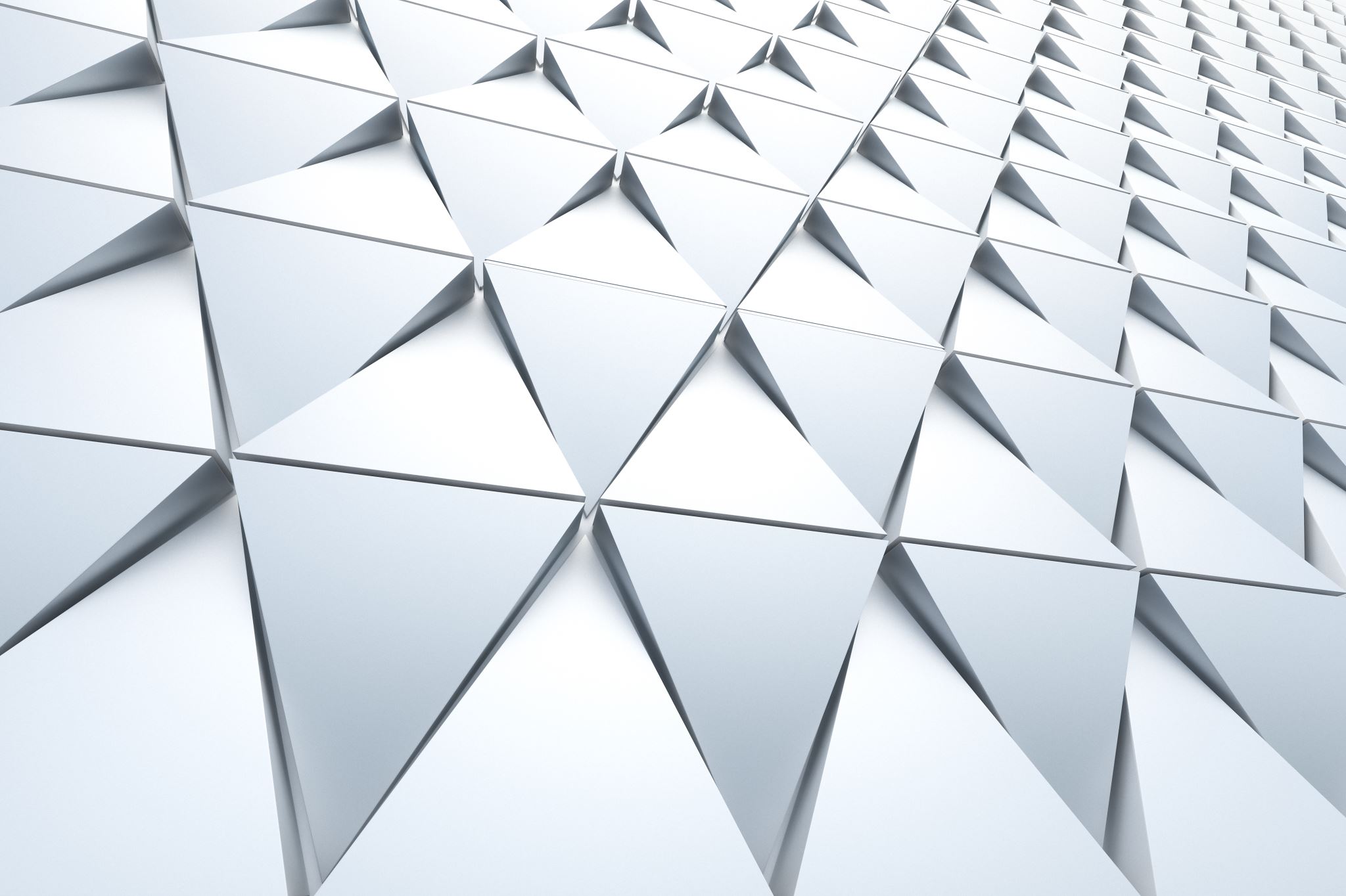 Follow-up survey – important points
Shipment Reminders
REDCap
Continue regular announcements to ED staff
Site discussion/feedback 1. Audit findings?2. Site PI/manager review findings?3. How are 45 day follow-ups going?
Questions?